PWN basics
Briefing of gdb and pwntools with an example
邱韜 @ April.13, 2020
First glimpse
When we get a binary file
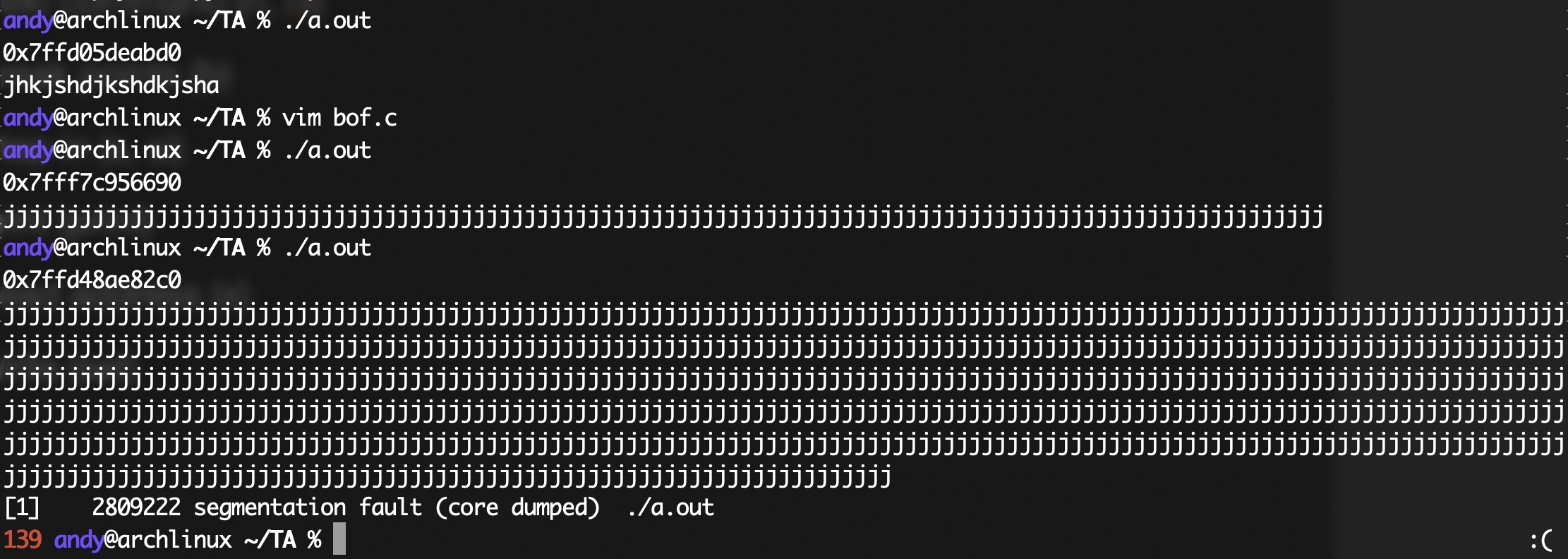 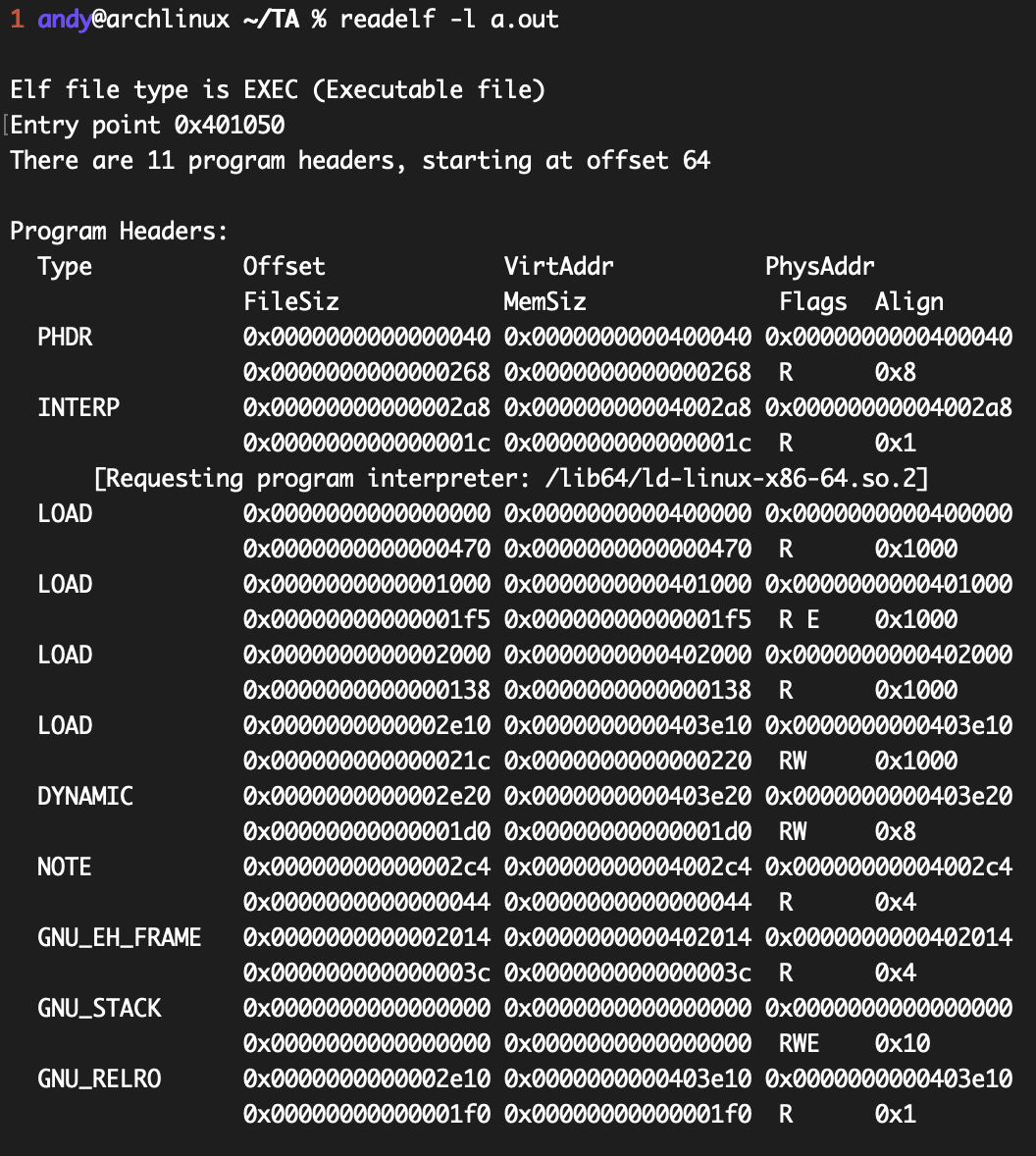 First glimpse
When we get a binary file
GDB
Useful commands
Start
Next command (n, ni)
Break points (b)
Step in (s, si)
Print (print)
Read address (x) 
Write (set)
Memory layout (vmmap)
“x” command
Address expression: x(/[Number][i,s,b,w,g,d])
“ｓ”: address of string
“ｉ”: address of instruction
“ｂ”: address of byte
GDB—Peda
Python Exploit Development Assistance for GDB
https://github.com/longld/peda
checksec
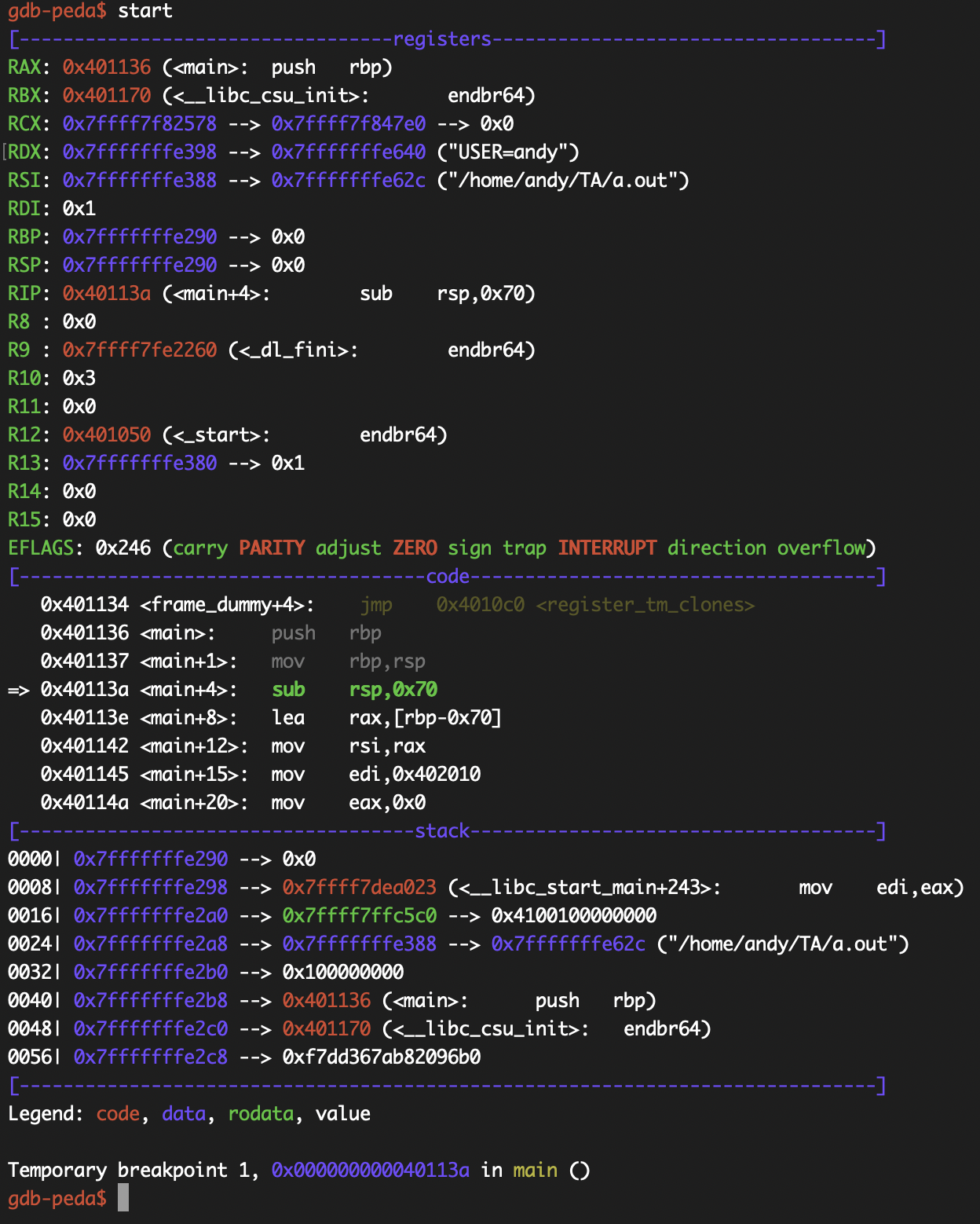 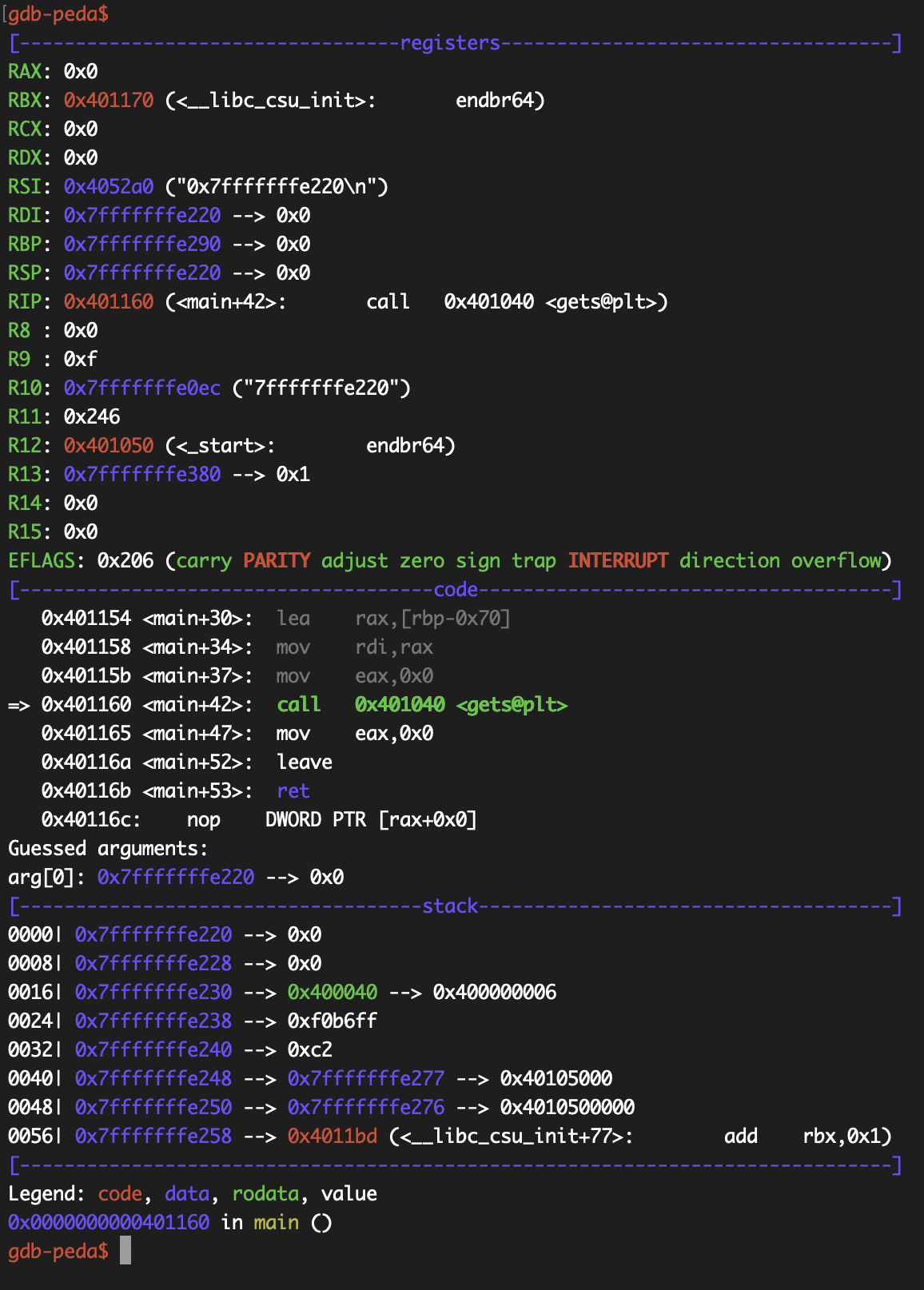 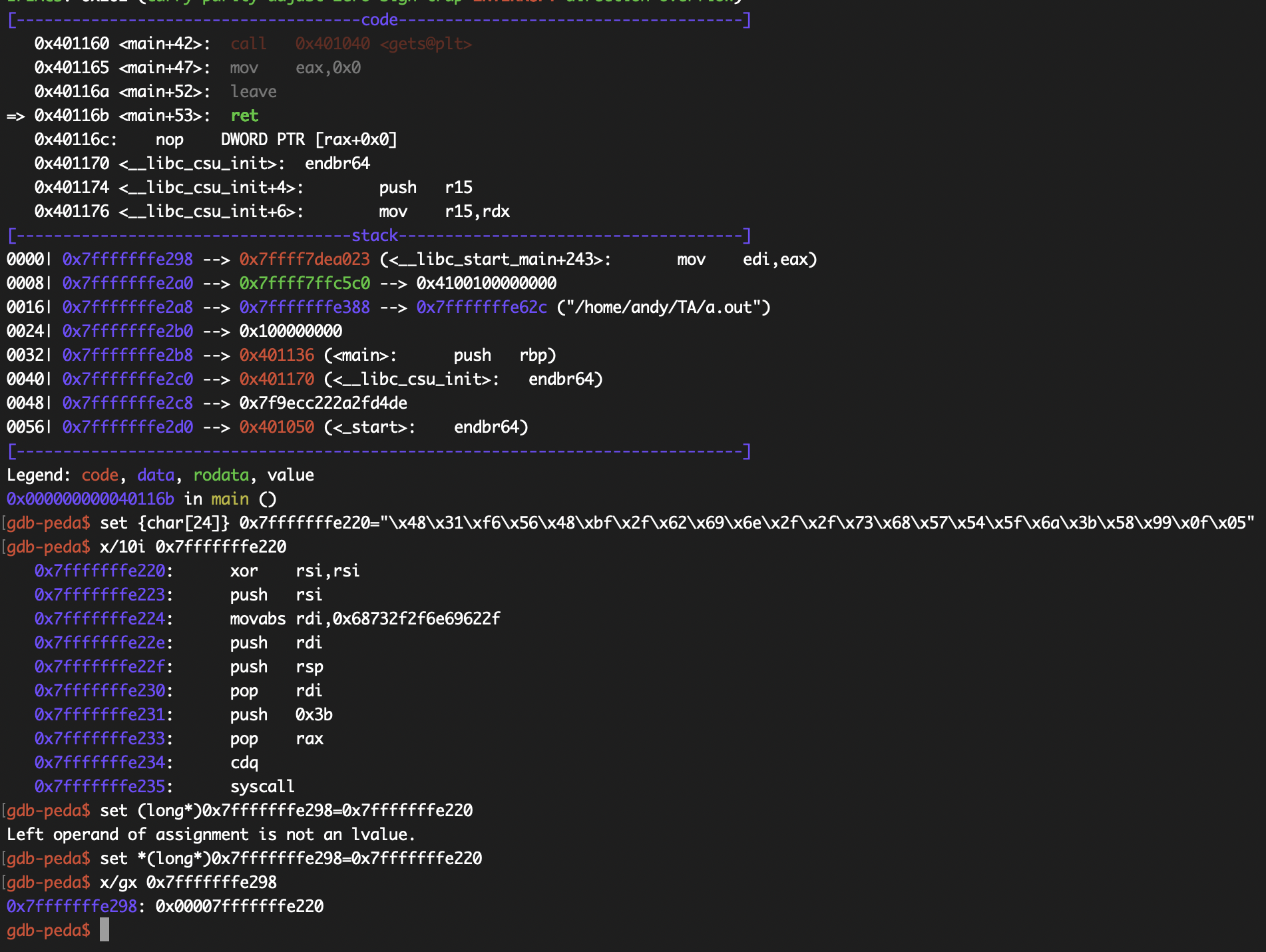 Return Address
Shellcode
Modifying Return Address
Disassembly
objdump
Use “disassemble” in gdb
Or “objdump -d”
PWN tools
CTF framework and exploit development library
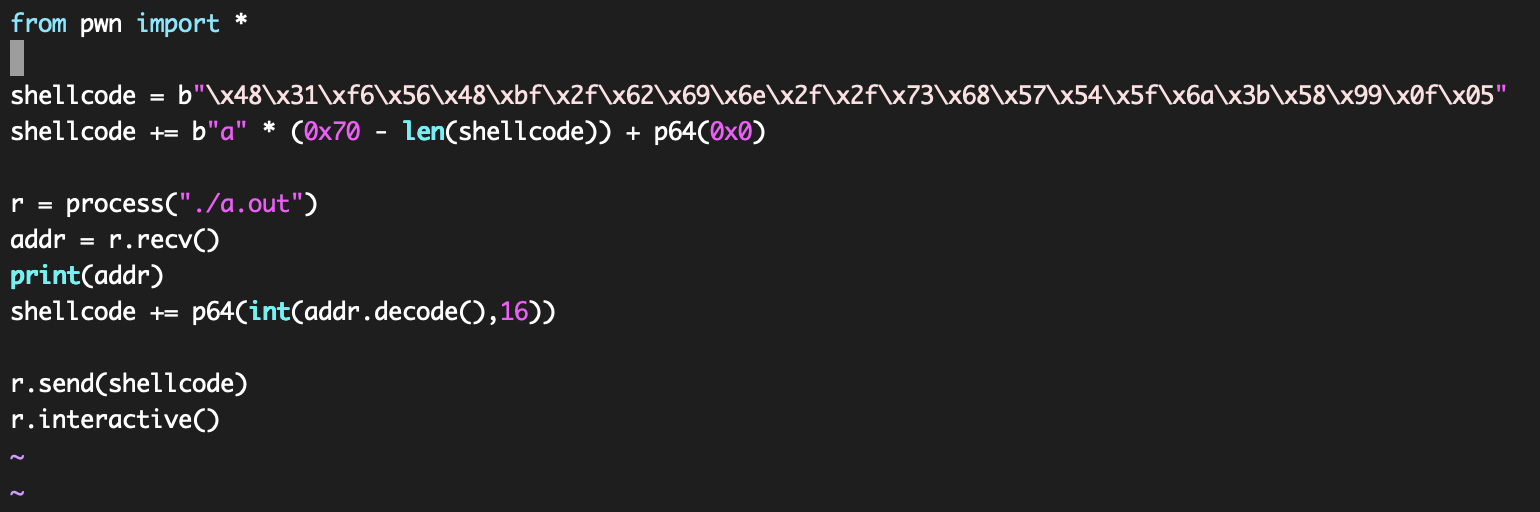